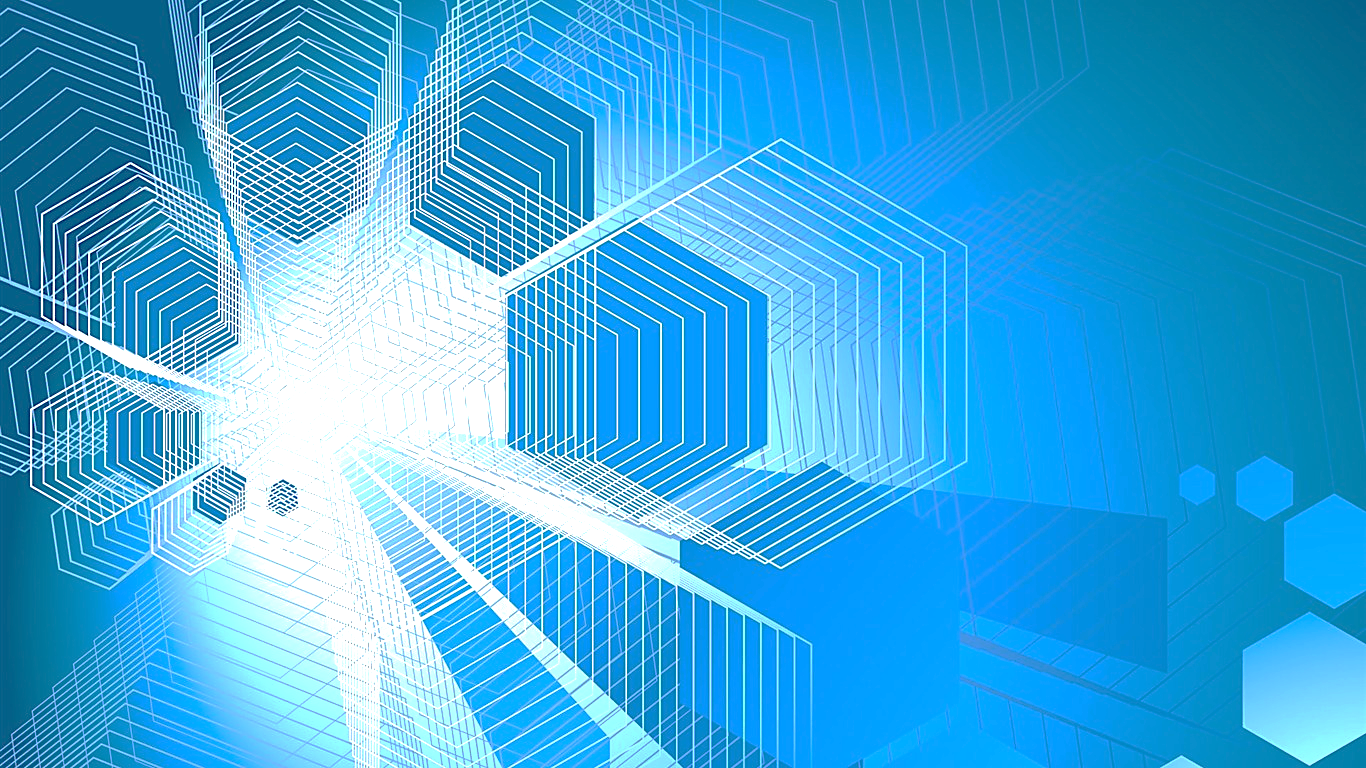 FACTORES DE RIESGOS LABORALES QUE GENERAN AUSENTISMO EN EL ÁREA DE ARMADO EN UNA EMPRESA CÁRNICA
Lissette Hidalgo B.
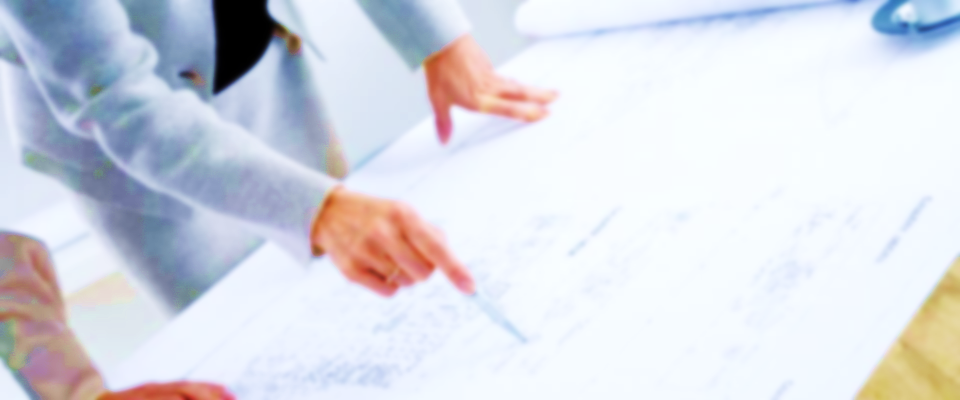 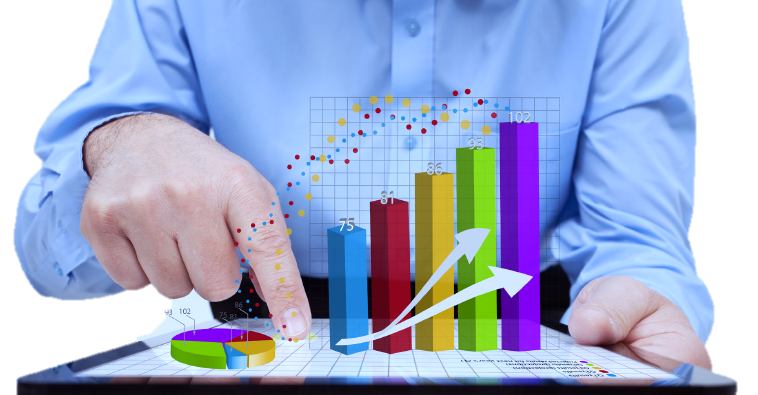 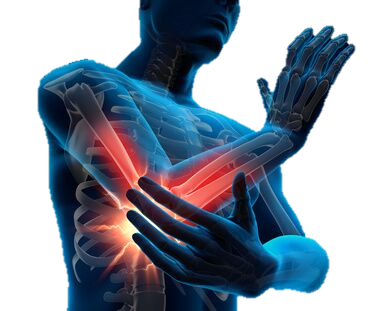 PROBLEMA DE LA INVESTIGACIÓN
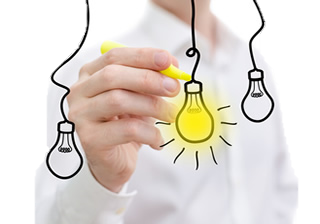 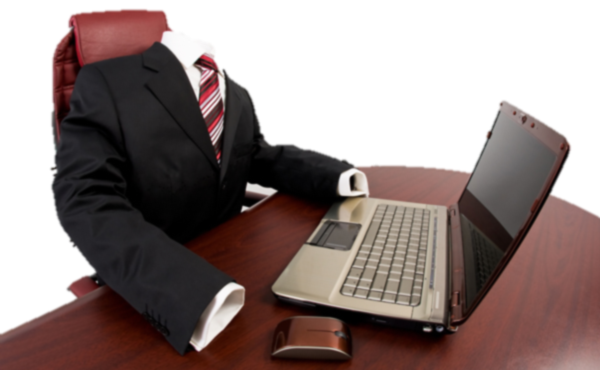 Proyección a futuro: accidentes y enfermedades laborales
Área de armado considerada como crítica
Influencia en el ausentismo laboral
Nivel de exposición a riesgos ergonómicos : 
Posturas forzadas y movimientos repetitivos
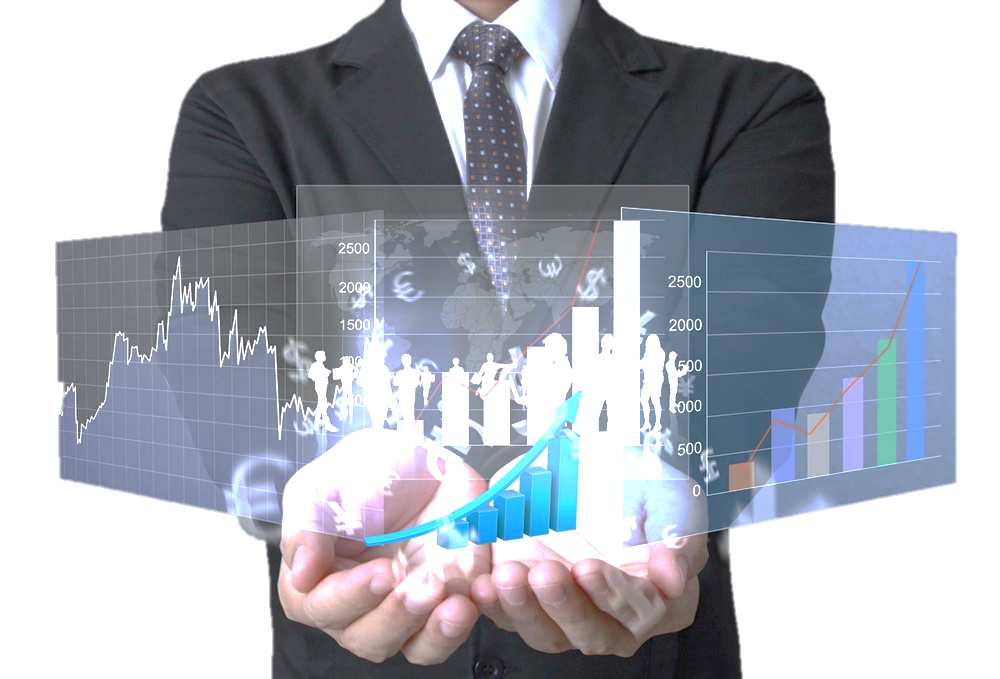 OBJETIVOS DEL ESTUDIO
Investigar si existen molestias osteomusculares 
Evaluar  el nivel de riesgo ergonómico de posturas forzadas y movimientos repetitivos
Recomendar medidas preventivas con el fin de  disminuir la probabilidad de enfermedad y ausentismo laboral
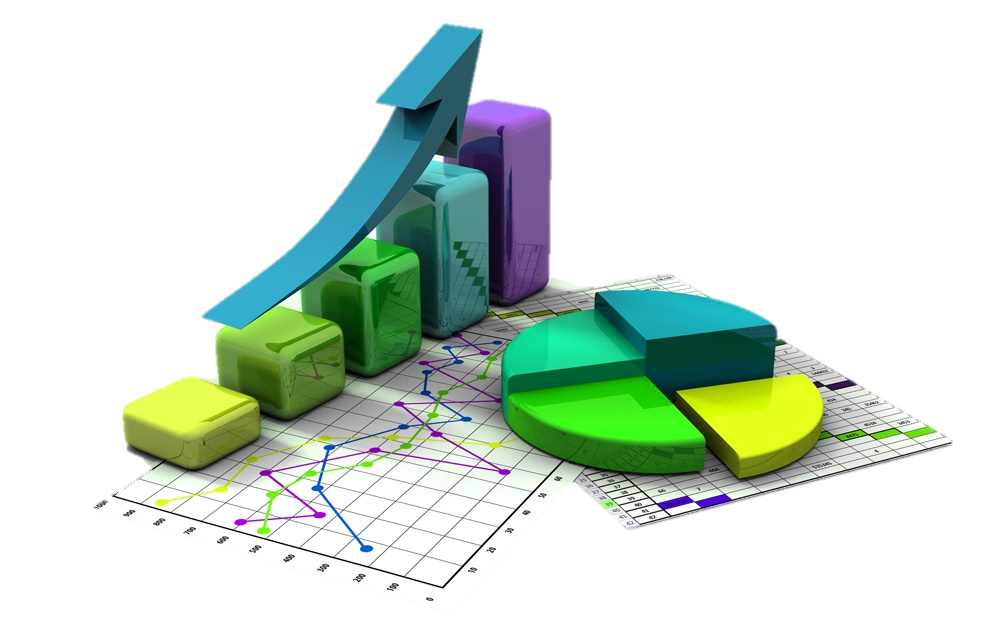 HIPÓTESIS
METODOLOGÍA
Para evaluar riesgos ergonómicos 

Movimientos repetitivos

Check List OCRA 

Posturas forzadas

Método OWAS
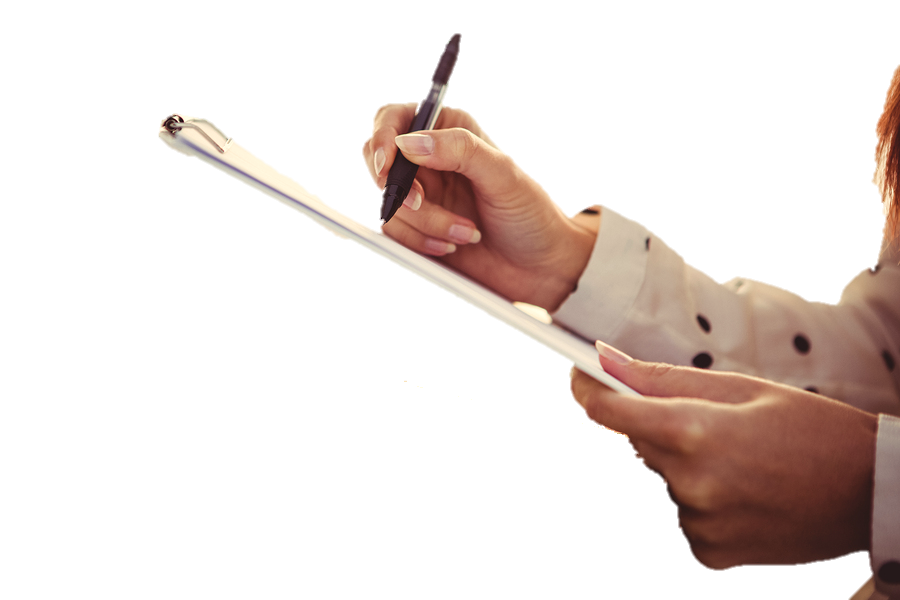 Cuestionario nórdico

Se aplicó el mismo con el fin  de detectar la existencia de síntomas iniciales, que todavía no han constituido enfermedad laboral.
Su valor radica en que nos da información que permite estimar el nivel de riesgos de manera proactiva y nos permite una actuación precoz
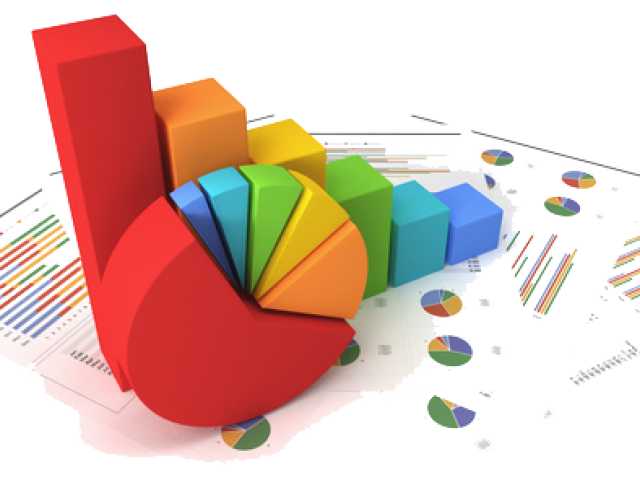 PRINCIPALES HALLAZGOS
Comparativo del ausentismo
Nivel de riesgo al que están expuestos
Cuestionario nórdico
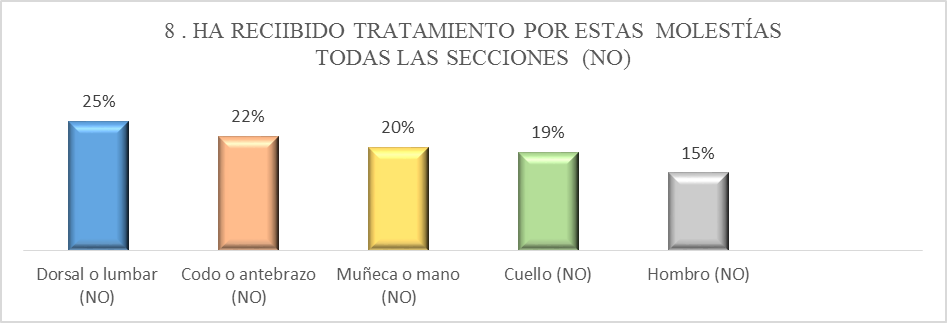 Check List OCRA – Posturas forzadas
Método OWAS  – Movimientos repetitivos
Sección con mayor molestias 
Colaboradores que NO han recibido tratamiento 
Colaboradores que SI han recibido tratamiento
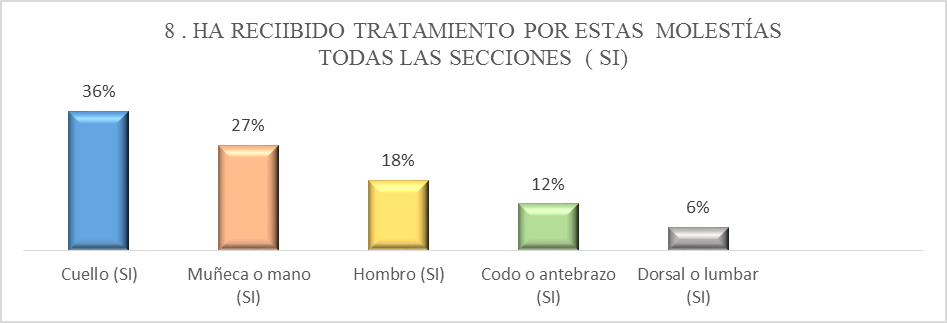 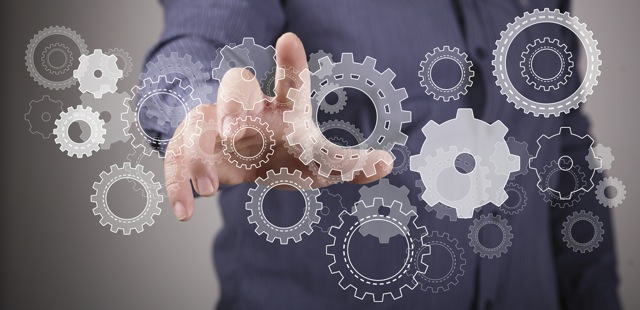 CONCLUSIONES
Se evidenció la influencia de los riesgos ergonómicos en el ausentismo laboral
El área de producción no tiene definidos rangos de productividad
No existen pausas de recuperación
El departamento médico no da seguimiento al ausentismo del personal.
Las condiciones del puesto de trabajo son inadecuadas principalmente por el tipo de taburete que utilizan.
El ausentismo hasta Junio del 2016 en comparación al 2015 se duplicó.
RECOMENDACIONES
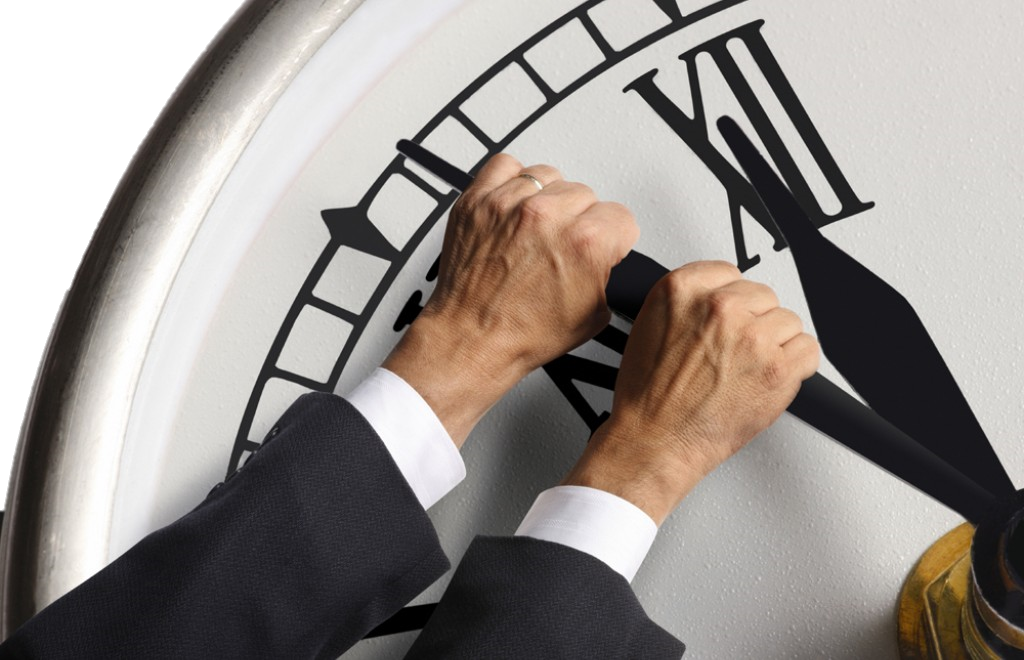 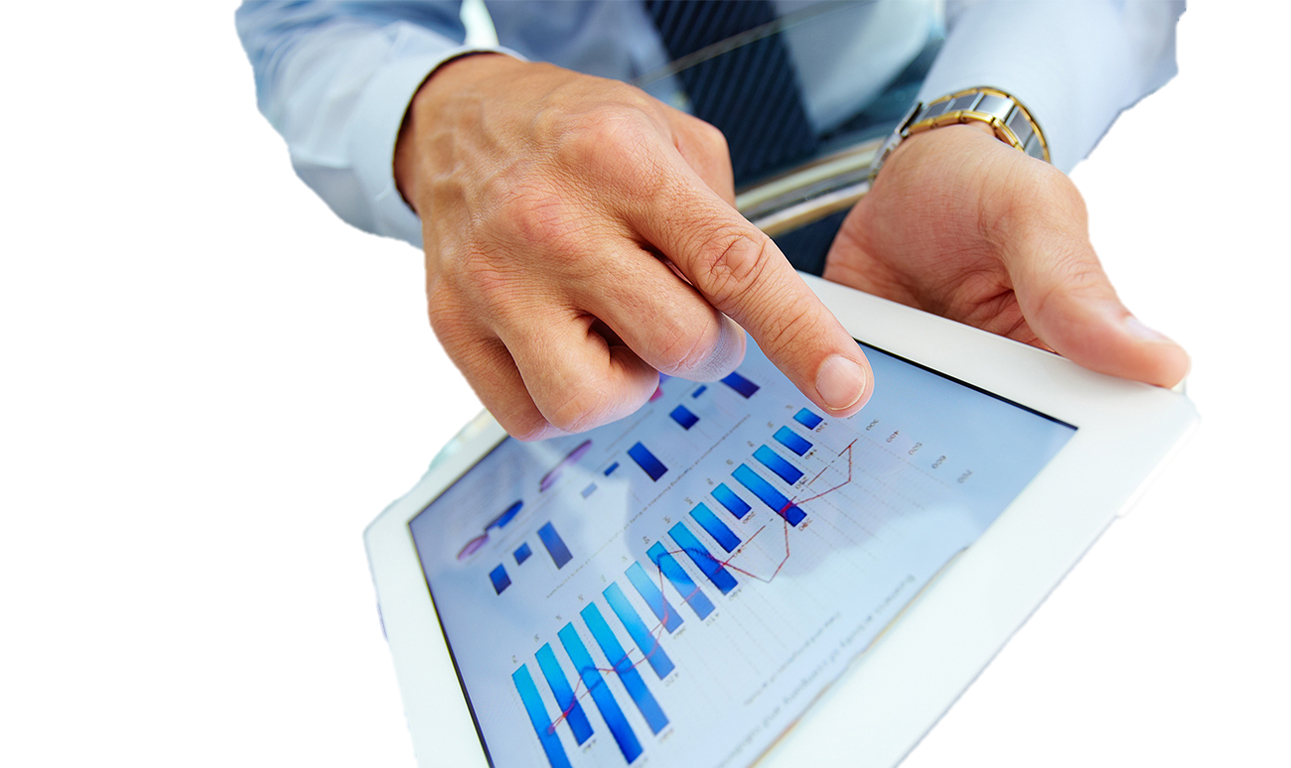 Cambio de taburetes
Pausas pasivas  de recuperación
Realizar un estudio de estándares de productividad efectiva
Diseñar e implementar un plan de concienciación sobre  higiene postural para la prevención de trastornos musculo esqueléticos
Implementar un programa de vigilancia de la salud
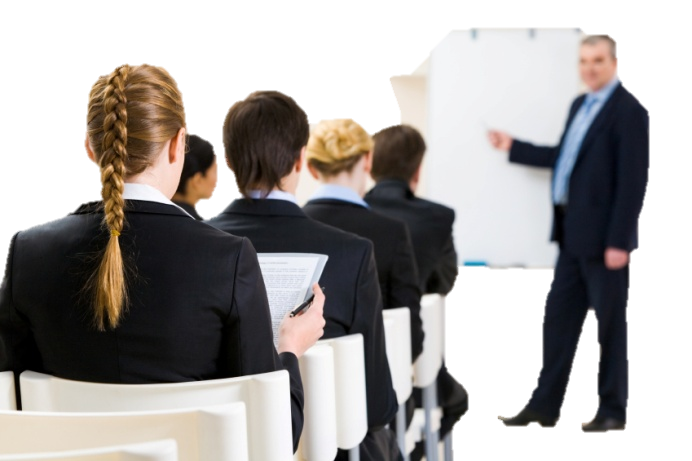 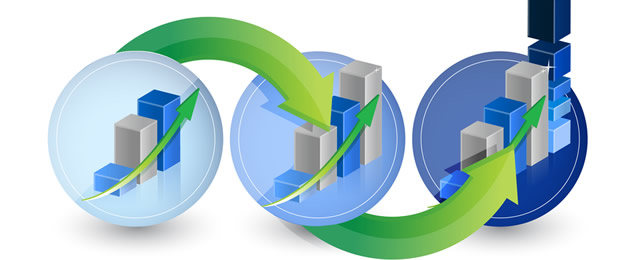 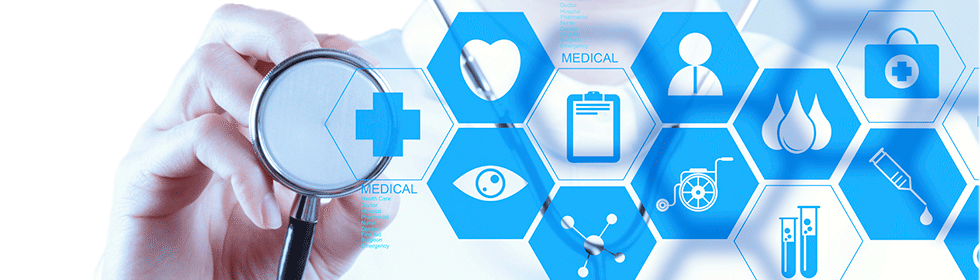 COSTOS DEL PROYECTO
COSTOS DEL AUSENTISMO ACTUAL
VIABILIDAD ECONÓMICO DEL PROYECTO
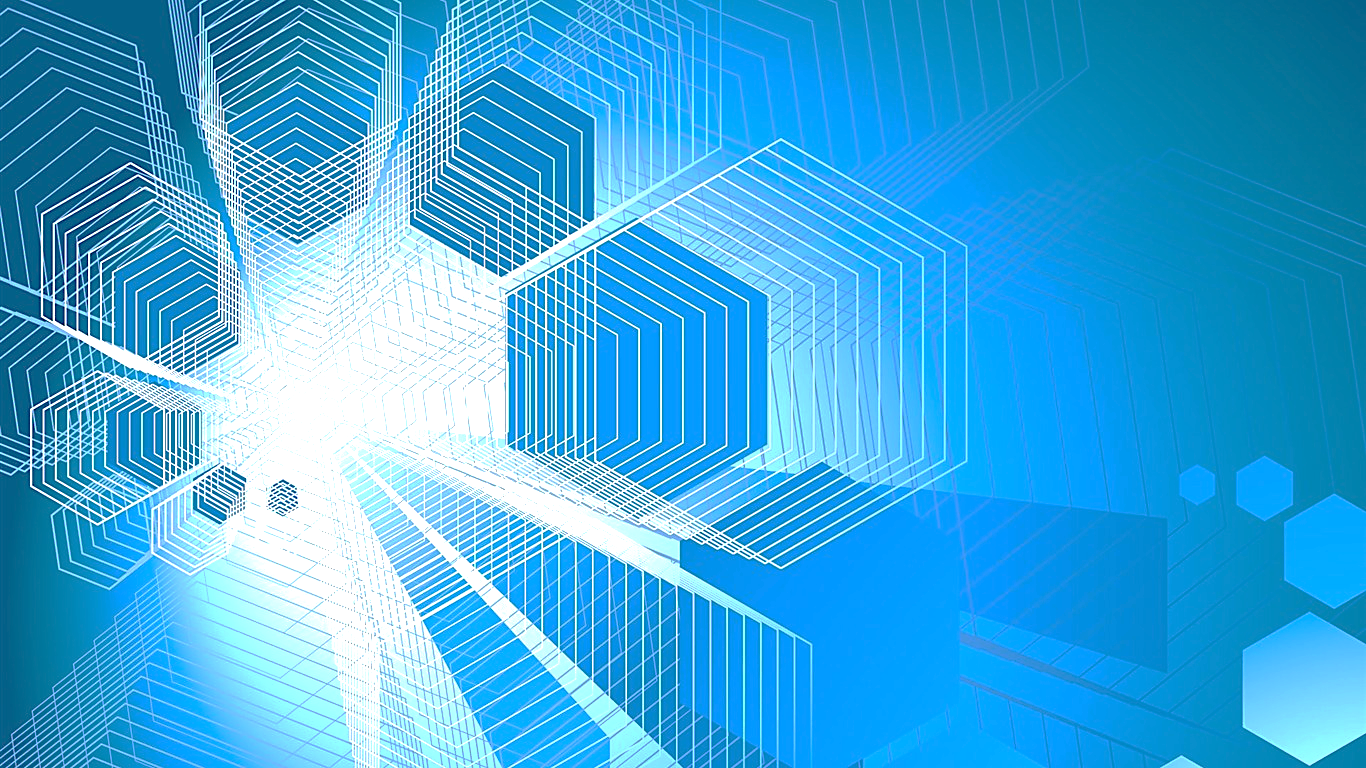 «Camina hacia el futuro, abriendo nuevas puertas y probando cosas nuevas, se curioso... porque nuestra curiosidad siempre nos conduce por nuevos caminos»								         									            Brian Tracy